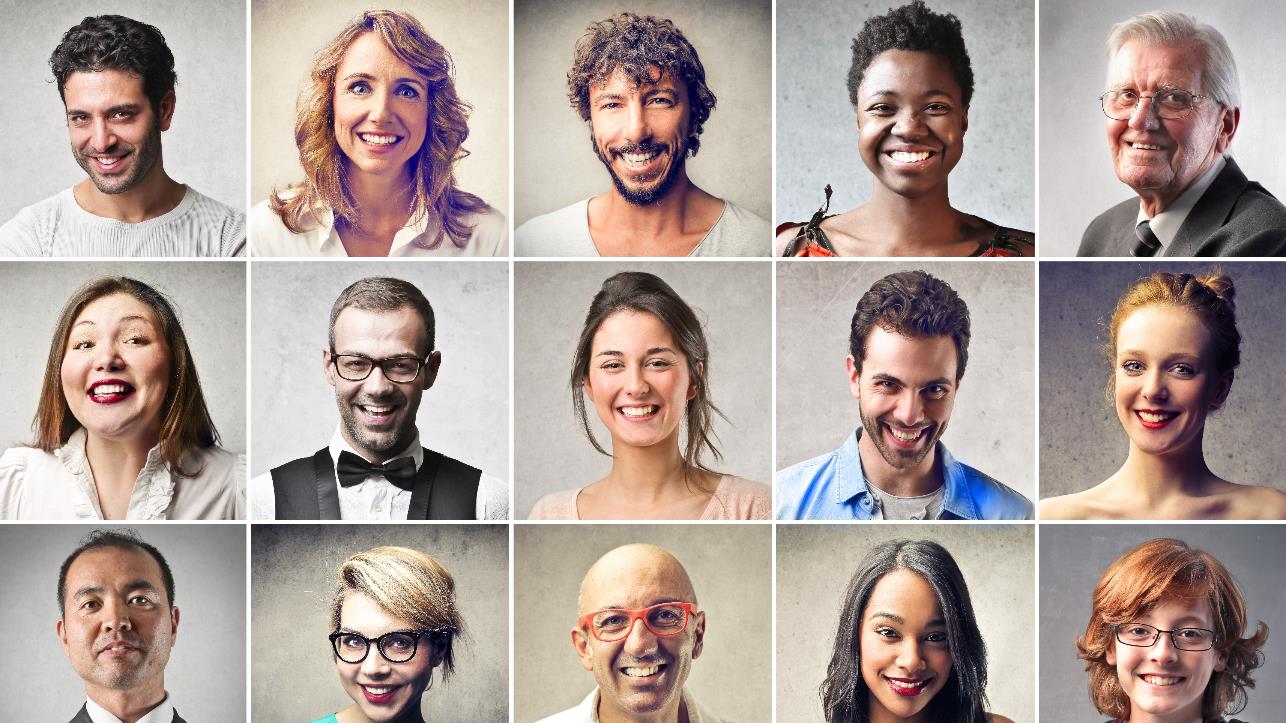 SONDAGE D’OPINION PUBLIQUE

L’ÉDUCATION POSTSECONDAIRE, L’AVENIR DU CANADA ET LA POLITIQUE FÉDÉRALE

SONDAGE NATIONAL MENÉ AUPRÈS DE 1 500 CANADIENS
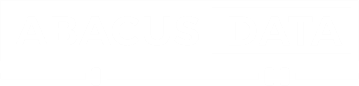 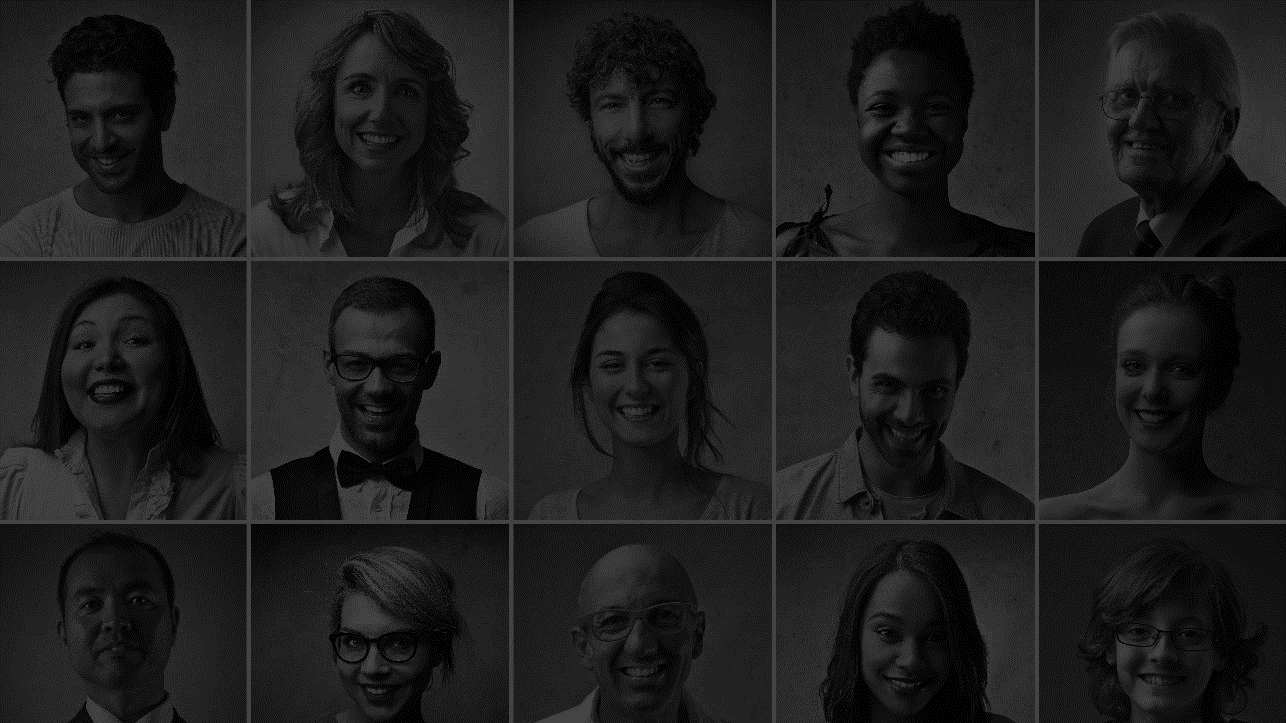 mÉthodologIE
Le sondage a été mené en ligne du 24 au 30 avril 2019 auprès de 1 500 résidents canadiens âgés de 18 ans et plus. Un échantillon aléatoire de panélistes, choisi parmi un ensemble de panels partenaires sur la plateforme d’échange Lucid, a été invité à participer au sondage. Ces partenaires sont habituellement des panels de sondage à double acceptation, mélangés pour éviter de fausser les statistiques, ce qui pourrait se produire si tous les participants provenaient d’une seule source.

La marge d’erreur pour un échantillon aléatoire comparable de même taille sur une base de probabilité est de +/‐ 2,53 %, 19 fois sur 20.

Les chiffres ont été pondérés en fonction des données du recensement pour s’assurer que l’échantillon correspond à l’ensemble de la population du Canada, en fonction de l’âge, du sexe, du niveau d’éducation et de la région. L’addition des totaux pourrait ne pas égaler 100 %, car ceux-ci ont été arrondis.
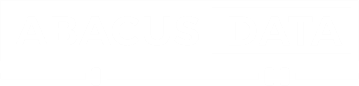 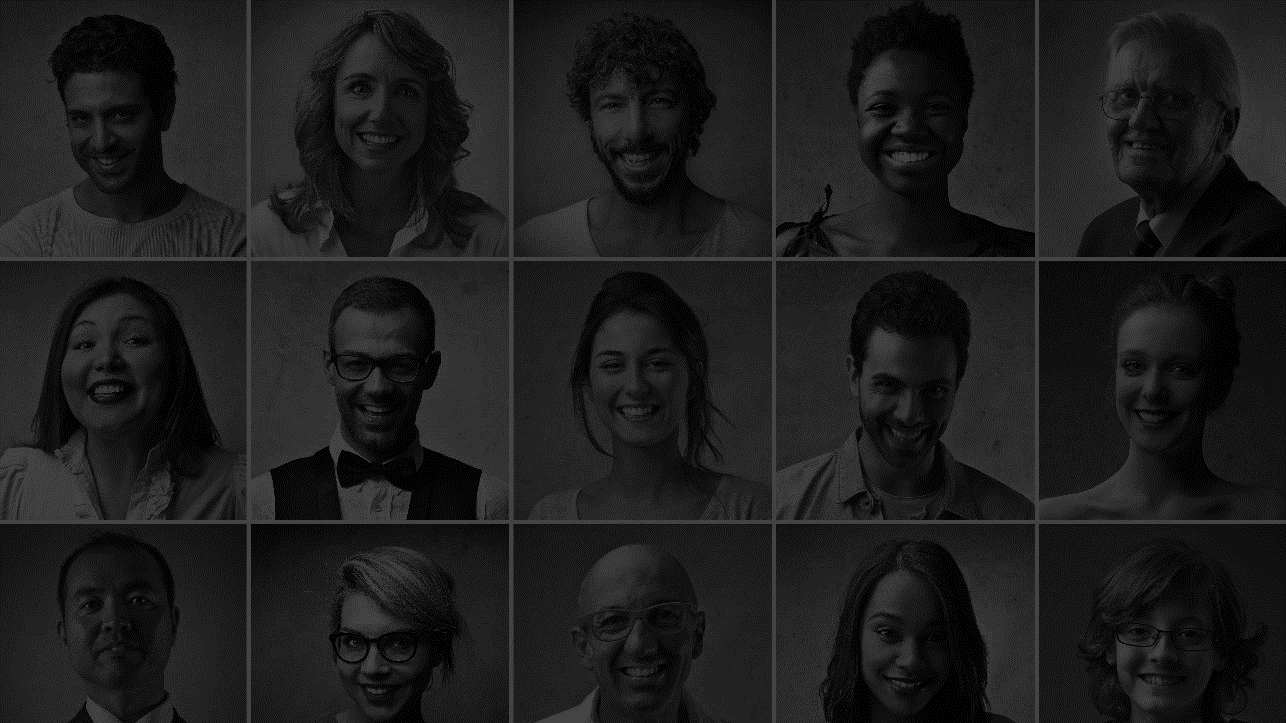 1re CONSTATATION : ALORS QUE LA PLUPART DES CANADIENS CROIENT QU’UNE FORMATION POSTSECONDAIRE IMPORTE PLUS QUE JAMAIS, SEULS TROIS SUR DIX ESTIMENT QU’ELLE « EN VAUT LE COÛT »
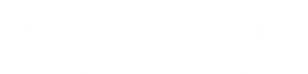 LA FORMATION POSTSECONDAIRE GARDE-T-ELLE ENCORE TOUTE SON IMPORTANCE?
La plupart des Canadiens croient qu’il importe plus que jamais d’acquérir une formation postsecondaire, en dépit même de tous les changements qui surviennent au sein de l’économie et de la société.
Laquelle des affirmations suivantes se rapproche le plus de votre pointe de vue?
UNE FORMATION POSTSECONDAIRE VAUT-ELLE…
La quasi-totalité des Canadiens croient que l’acquisition d’une formation postsecondaire vaut la peine et le temps, probablement à tout le moins, bien qu’ils expriment de sérieux doutes quant à savoir si elle en vaut le coût.

Il est intéressant de constater que les Québécois sont les plus susceptibles d’affirmer qu’une formation postsecondaire en vaut le coût. De même, les jeunes Canadiens ont moins tendance que leurs aînés à être d’accord avec une telle affirmation.

RÉSULTAT :
La hausse du coût des études postsecondaires amène à douter que le jeu en vaut la chandelle.
Selon vous, croyez-vous de façon générale que l’acquisition d’une formation postsecondaire au Canada vaut…
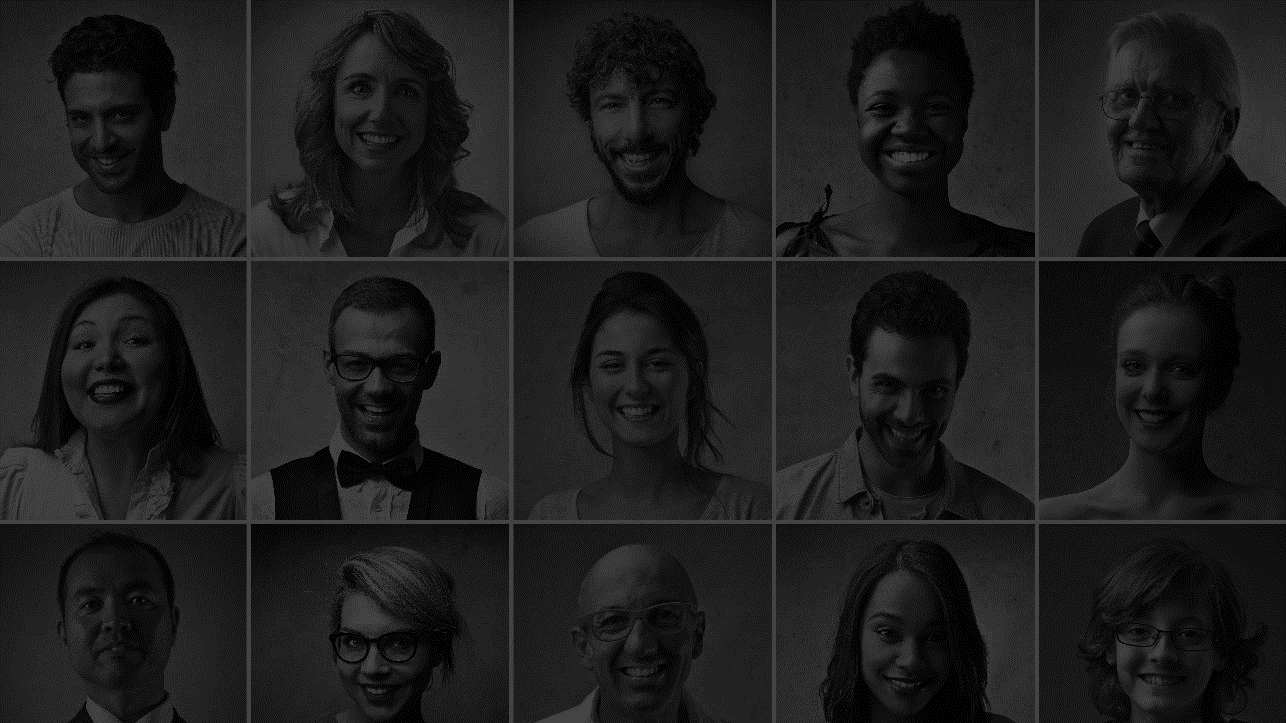 2e CONSTATATION : LA PRESQUE TOTALITÉ DES CANADIENS POURSUIVRAIENT DES ÉTUDES POSTSECONDAIRES SI CETTE FORMATION ÉTAIT GRATUITE
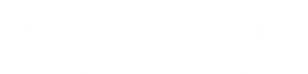 POURSUIVRE OU NON DES ÉTUDES POSTSECONDAIRES
La presque totalité des Canadiens poursuivraient des études postsecondaires après avoir obtenu un diplôme du secondaire s’ils n’avaient pas à payer de frais de scolarité.

Ces résultats valident l’appréciation générale de la valeur de l’éducation supérieure et confirment que l’abordabilité fait obstacle à l’accès aux études postsecondaires.
Si vous aviez le choix de poursuivre des études postsecondaires après avoir obtenu votre diplôme du secondaire, sans avoir à payer de frais de scolarité, quelle option choisiriez-vous?
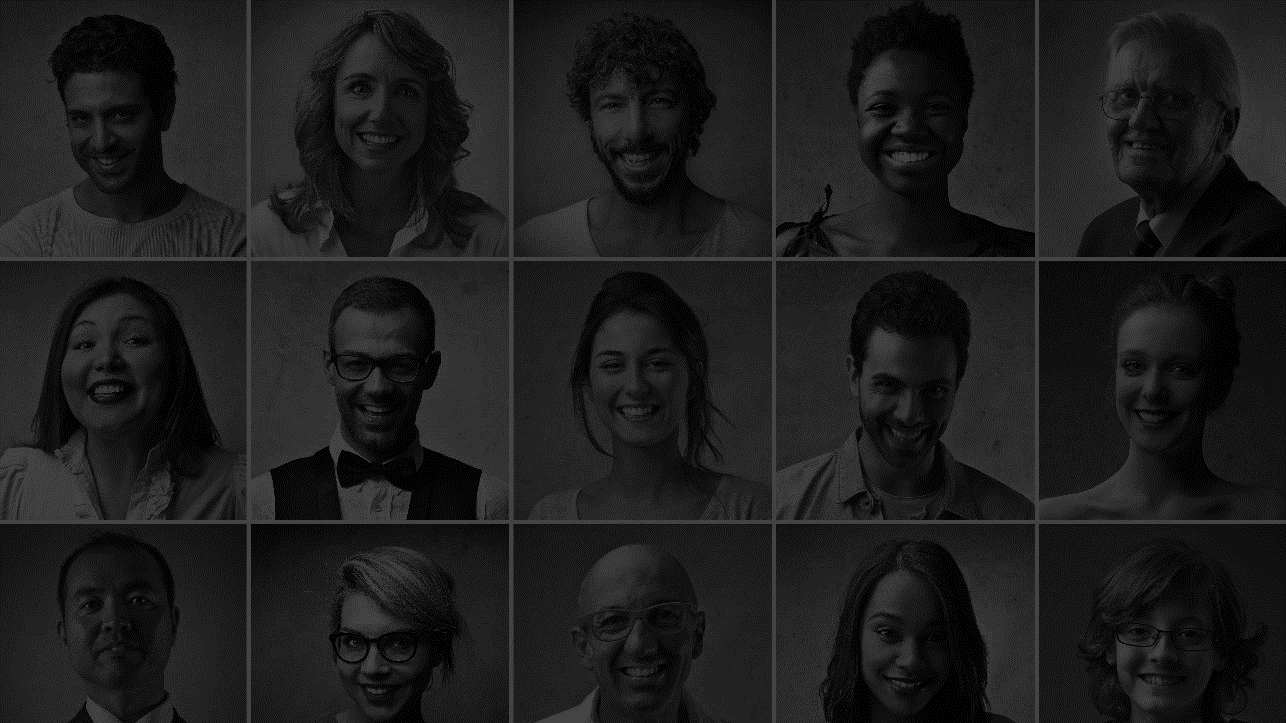 3e CONSTATATION : LES CANADIENS NE VEULENT PAS QUE LE COÛT DES ÉTUDES POSTSECONDAIRES CONSTITUE UN OBSTACLE À LEUR ACCESSIBILITÉ
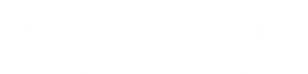 PERSONNE NE DEVRAIT SE VOIR REFUSER L’ACCÈS AUX ÉTUDES POSTSECONDAIRES SIMPLEMENT PAR MANQUE DE MOYENS FINANCIERS
Plus de huit Canadiens sur dix trouvent plutôt inacceptable, à tout le moins, le fait que les personnes n’ayant pas les moyens financiers d’accéder aux études postsecondaires se voient privées de cette expérience.
Êtes-vous en accord ou en désaccord avec l’énoncé suivant : Personne ne devrait se voir refuser l’accès aux études postsecondaires simplement par manque de moyens financiers.
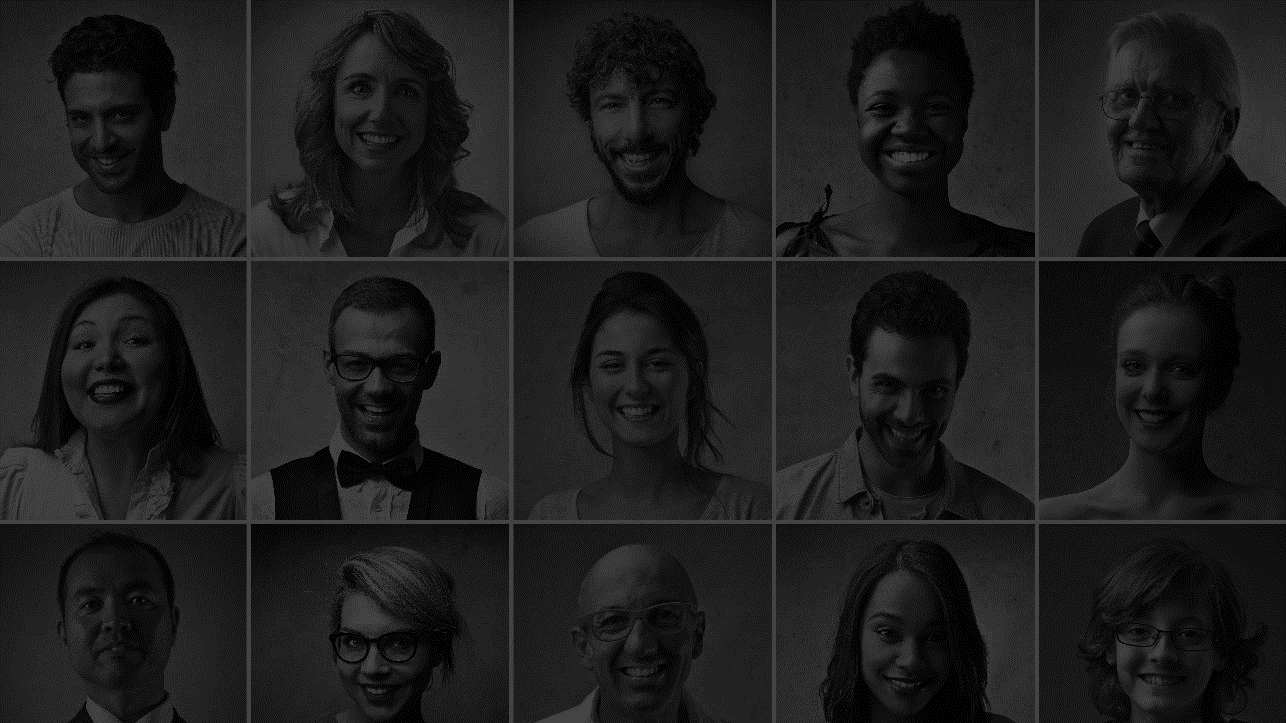 4e CONSTATATION : LES CANADIENS CROIENT QU’IL LEUR FAUT TROP EMPRUNTER POUR POURSUIVRE DES ÉTUDES POSTSECONDAIRES
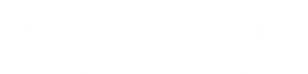 À L’HEURE ACTUELLE, LES ÉTUDIANTS INSCRITS AU NIVEAU POSTSECONDAIRE AU CANADA DOIVENT EMPRUNTER BEAUCOUP TROP D’ARGENT POUR PAYER LEURS ÉTUDES ET SE RETROUVENT SURENDETTÉS DÈS LE DÉBUT DE LEUR CARRIÈRE
Plus de huit Canadiens sur dix reconnaissent à tout le moins que les études postsecondaires coûtent trop cher et obligent les étudiants à contracter une dette accablante pour obtenir leurs diplômes.

Il est intéressant de constater que les résidents québécois sont plus susceptibles de partager cette opinion, alors qu’ils vivent dans la province où les frais de scolarité moyens au niveau postsecondaire sont les moins élevés.
Êtes-vous en accord ou en désaccord avec l’énoncé suivant : À l’heure actuelle, les étudiants inscrits au niveau postsecondaire au Canada doivent emprunter beaucoup trop d’argent pour payer leurs études et se retrouvent surendettés dès le début de leur carrière.
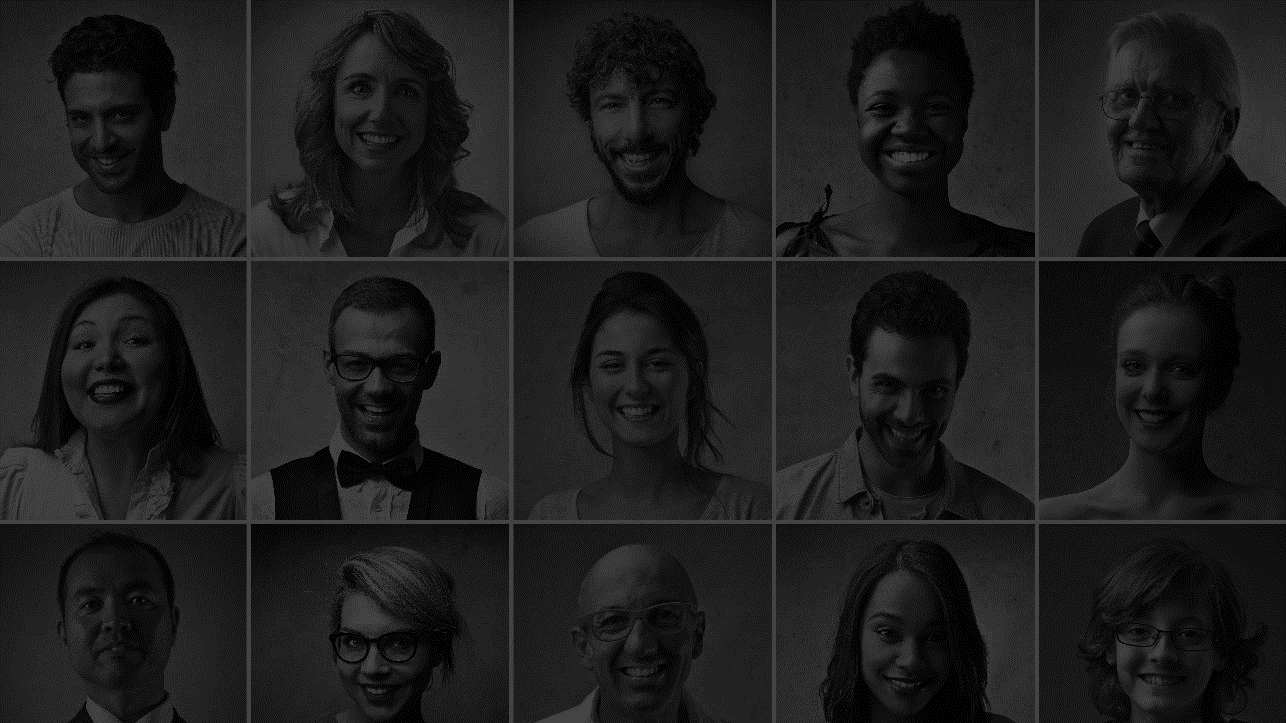 5e CONSTATATION : UN CANADIEN SUR DEUX RECONNAÎT QUE LE RECOURS À DU PERSONNEL ENSEIGNANT À TEMPS PARTIEL NUIT À LA QUALITÉ DE L’ENSEIGNEMENT
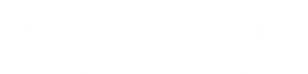 UN PROFESSEUR SUR TROIS DU POSTSECONDAIRE ENSEIGNE À TEMPS PARTIEL OU EST EMBAUCHÉ DANS LE CADRE DE CONTRATS À COURT TERME
Un peu plus de la moitié des Canadiens croient que la tendance à embaucher plus de professeurs à temps partiel ou dans le cadre de contrats à court terme nuit à la qualité de l’enseignement.
À l’heure actuelle, environ un professeur sur trois du postsecondaire enseigne à temps partiel ou dans le cadre de contrats à court terme. Selon vous, cette tendance contribue à améliorer la qualité de l’enseignement dans nos universités, lui nuit ou n’a pas vraiment d’incidence?
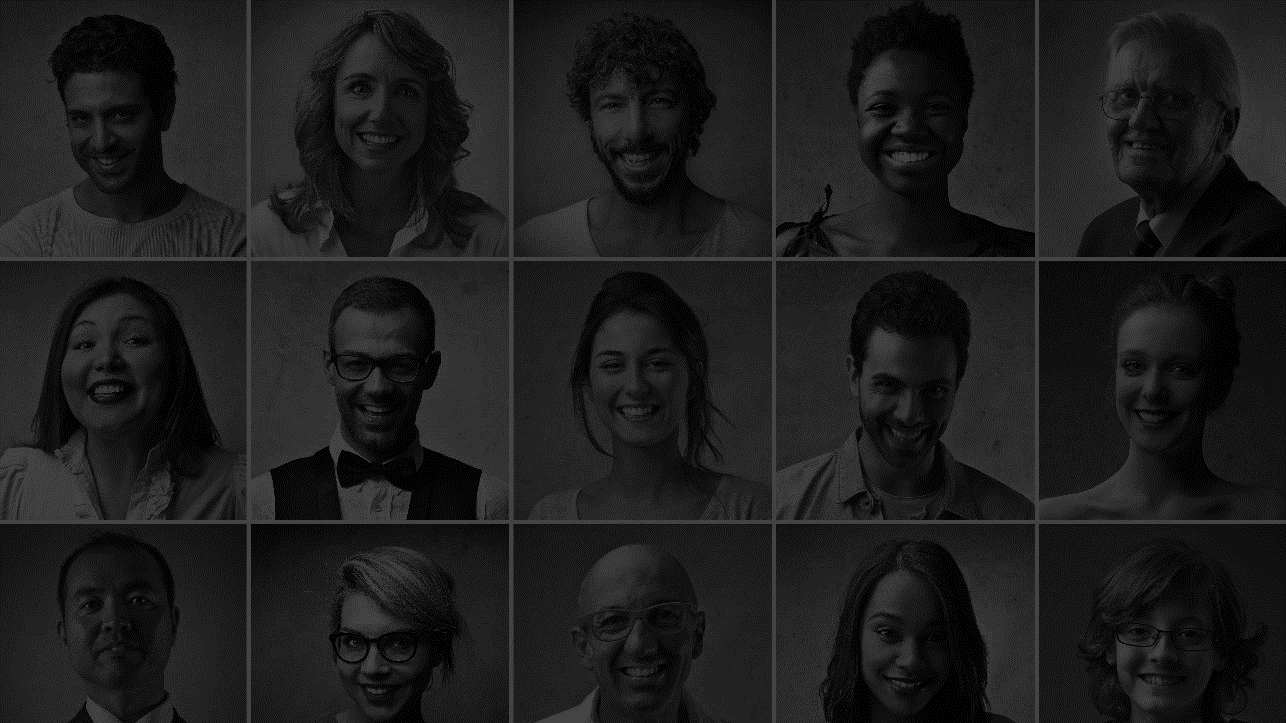 6e CONSTATATION : LES CANADIENS SONT EN FAVEUR D’INVESTISSEMENTS EN ÉDUCATION POSTSECONDAIRE POUR AMÉLIORER L’ACCESSIBILITÉ, L’ABORDABILITÉ ET LA QUALITÉ
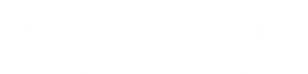 PRIORITÉS EN ÉDUCATION POSTSCONDAIRE AU CANADA
Plus de trois Canadiens sur quatre placent la réduction des frais de scolarité au premier et au second rang des priorités en éducation postsecondaire. L’abaissement des frais de scolarité est de loin la priorité la plus populaire.

L’embauche d’un plus grand nombre de professeurs à temps plein se situe au premier ou au second rang des priorités pour un peu moins de la moitié des Canadiens.
Classez par ordre décroissant les priorités en matière d’éducation secondaire au Canada.
L’ÉDUCATION POSTSECONDAIRE AU CANADA
Plus de deux Canadiens sur trois estiment qu’il incombe principalement au gouvernement d’assumer le coût de l’éducation postsecondaire, tandis que les autres croient qu’il appartient à chaque étudiant et à sa famille d’assumer la plus grande part du coût des études postsecondaires.
Selon vous, lequel des énoncés suivants décrit la MEILLEURE approche pour financer l’éducation postsecondaire au Canada?
L’ÉDUCATION POSTSECONDAIRE AU CANADA
Plus de trois Canadiens sur quatre croient qu’il est préférable d’augmenter les impôts des riches et des grandes entreprises pour financer l’éducation postsecondaire, alors que les autres sont d’avis que les collèges et les universités devraient pouvoir hausser les frais de scolarité.

Les Canadiens âgés de 18 à 29 ans sont les plus susceptibles d’opter pour une hausse des frais de scolarité (1 sur 3).
Selon vous, lequel des énoncés suivants décrit la MEILLEURE approche pour améliorer la qualité de l’éducation postsecondaire au Canada?